Uvodni sastanak korisnika – KA2: Strateška partnerstvaPrikaz projektnog ciklusa i ugovornih obveza
Josip Luša 
Odjel za strukovno obrazovanje i osposobljavanje

Zagreb, 24. rujna 2020.
Projektni ciklus
aktivnosti
sporazum
druga isplata
evaluacija
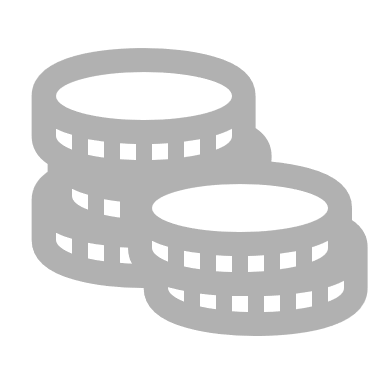 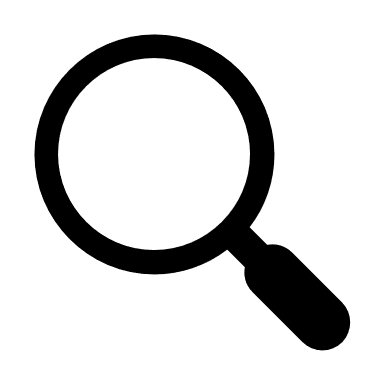 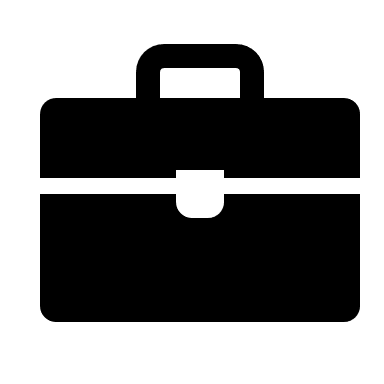 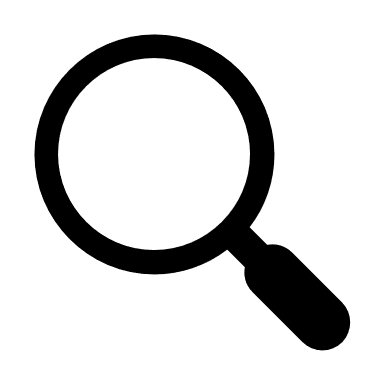 natječaj
završno izvješće
odluka
izvješća i praćenje
prva 
isplata
upitnik o provedbi projekta 
(desk monitoring)
izvješće o napretku
privremeno izvješće
Uloga koordinatora
provedba
- praćenje realizacije aktivnosti u skladu s odredbama sporazuma i zakonskom regulativom
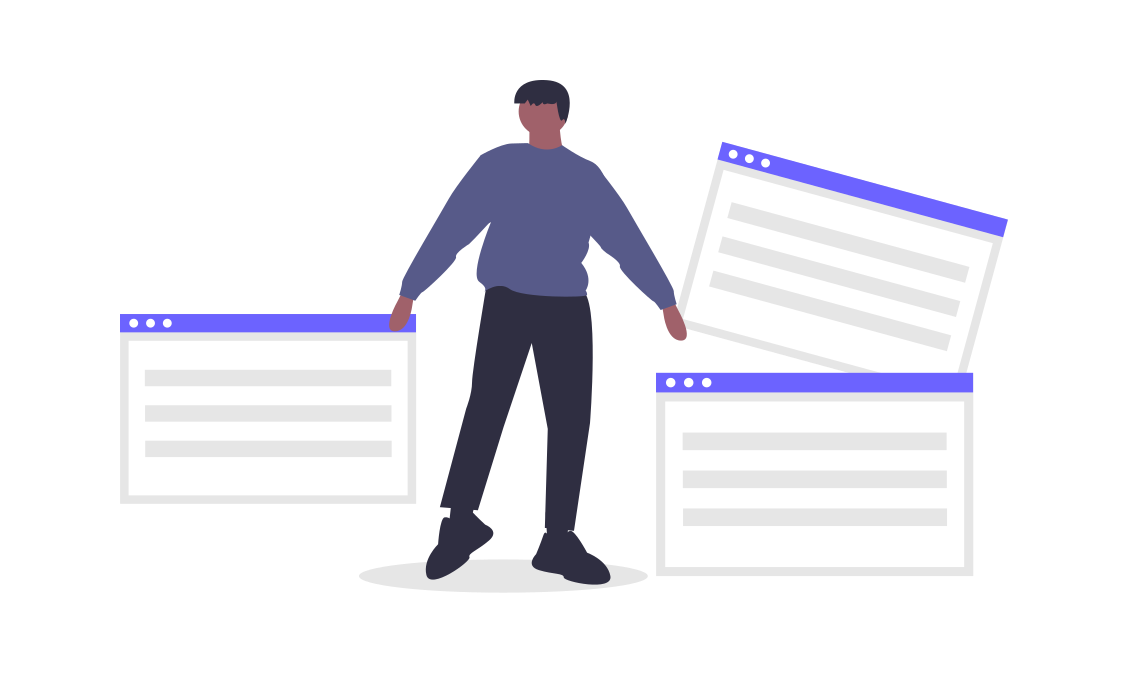 komunikacija
- obavještavanje agencije o svim relevantnim promjenama pravne, vlasničke, tehničke, organizacijske ili druge prirode, a koje bi mogle utjecati na provedbu aktivnosti
plaćanja
- izvršavanje financijskih obaveza prema ostalim članovima partnerstva, sukladno internim sporazumima
dokumentacija
- čuvanje i dostavljanje dokumentacije potrebne za provođenje provjera i revizija, kao i procesa ocjenjivanja koje prethodi isplati preostalog iznosa
Posjet u svrhu praćenja projekta
Svrha posjeta
Vremenski okvir
rezultat
- najavljuje se korisniku 14 dana prije planiranog dana posjeta, a održava se tijekom provedbe neke od aktivnosti (npr. projektni sastanak, aktivnost učenja, poučavanja i osposobljavanja, događanje s multiplicirajućim učinkom i sl.)
- praćenje kvalitete te uspostavljanje dijaloga i uspješne suradnje između AMPEU-a i korisnika (razgovor s projektnim koordinatorom i sudionicima projekta)
- izvješće s posjeta u svrhu praćenja projekta sa zapaženjima i preporukama
Završno izvješće (podnošenje)
Prilozi
Mobility Tool+
Analiza
Završno izvješće
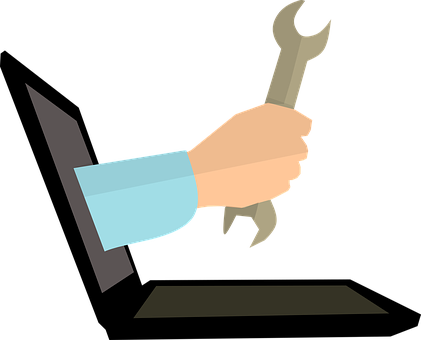 nakon provedene financijske i kvalitativne analize, korisniku se šalje Obavijest o analizi završnog izvješća
rok za analizu i završnu isplatu (najkasnije 60 dana od datuma podnošenja završnog izvješća) se prolongira u slučaju potrebe za dostavljanjem dodatne dokumentacije
e-alat za bilježenje, upravljanje i izvještavanje o svim projektnim aktivnostima tijekom cijelog trajanja projekta
pristup: EK, AMPEU i korisnik
poveznica
podnosi se na hrvatskom ili engleskom jeziku
rok za predaju: najkasnije 60 dana nakon završetka projekta
Deklaracija časti
vremenik aktivnosti
intelektualni rezultati (diseminacijska platforma)
ostali relevantni materijali (opcionalno)
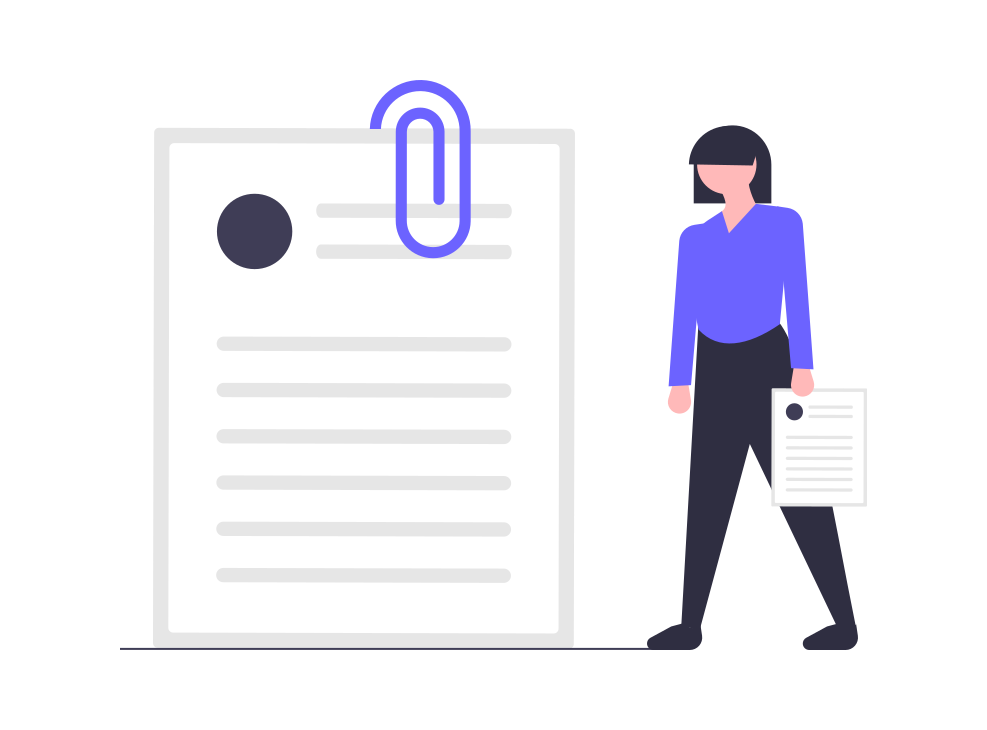 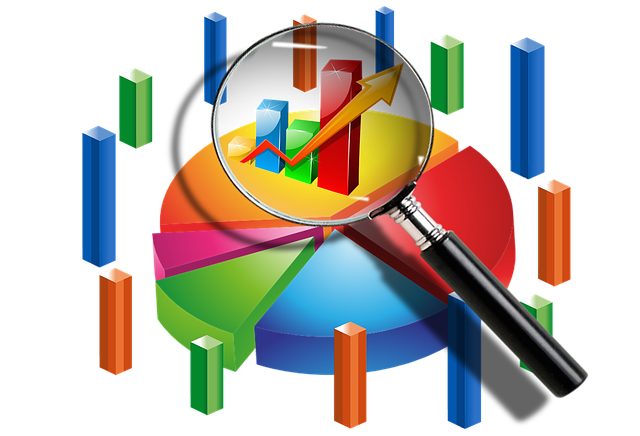 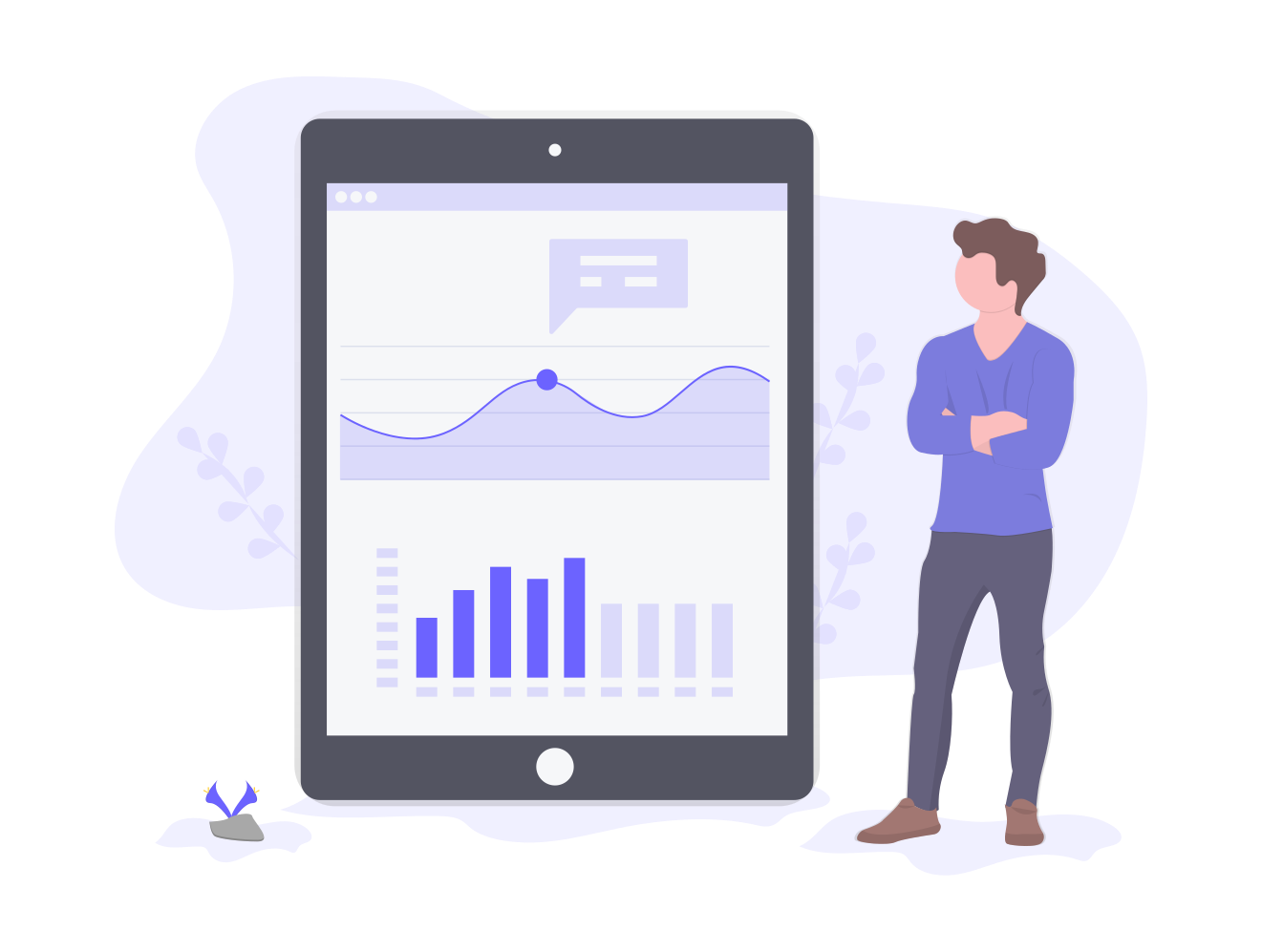 Završno izvješće (analiza)
20
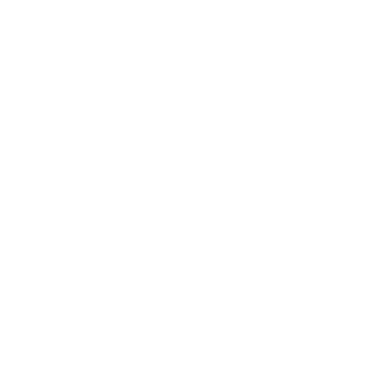 40
25
15
Učinak i diseminacija
Relevantnost projekta
Kvaliteta projektnog prijedloga i provedba
Kvaliteta projektnog tima i suradnja
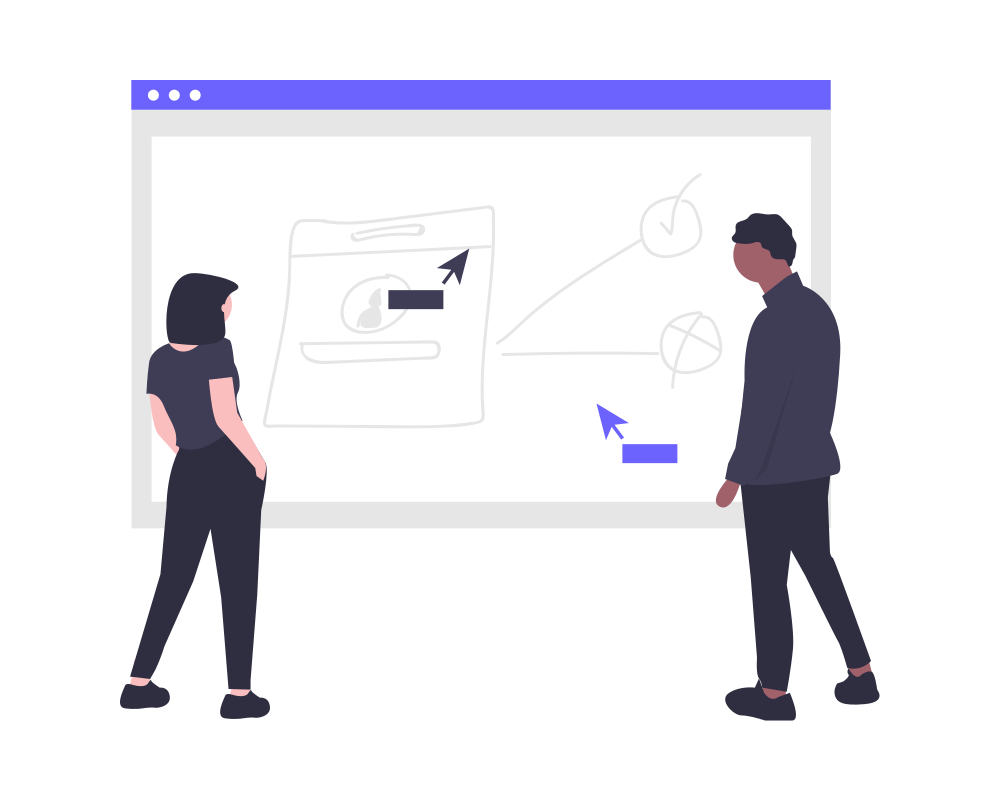 Provedba u kontekstu pandemije koronavirusa
Reorganizacija aktivnosti
Virtualne 
aktivnosti
Viša sila
Priznavanje troškova nastalih zbog otkazivanja aktivnosti uslijed VIŠE SILE (upute)
Projektne aktivnosti koje se zbog pandemije koronavirusa ne mogu odvijati prema inicijalnom planu najprije pokušajte organizirati tako da se one realiziraju kasnije u projektu (prilagodba vremenika).
U skladu s dodatkom sporazumu
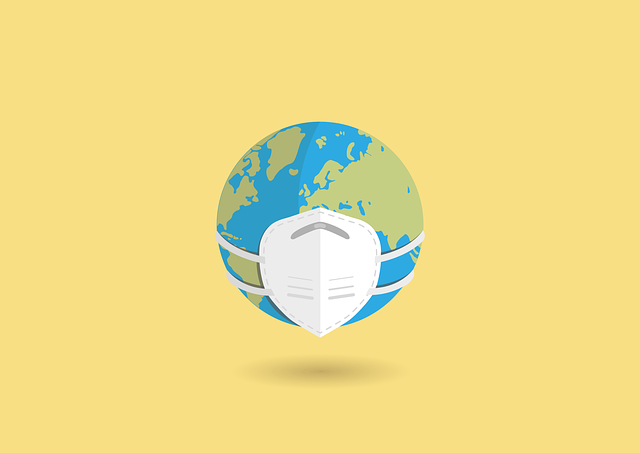 AMPEU redovno ažurira mrežne stranice informacijama dobivenim od Europske komisije, drugih nacionalnih agencija ili nadležnih tijela pratiti upute objavljene na www.mobilnost.hr
Napomene
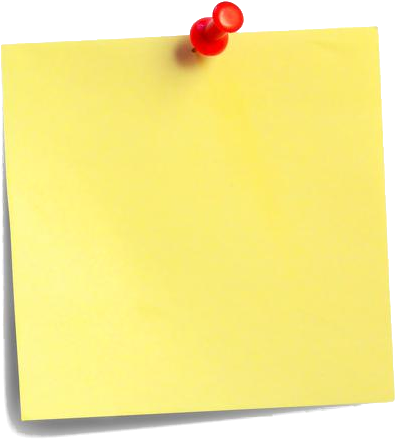 1. Navođenje projektnog broja u komunikaciji s agencijom
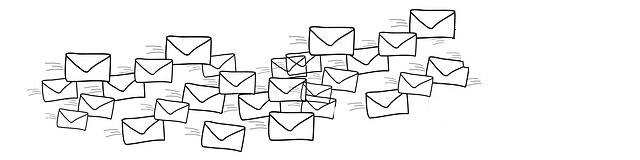 Napomene
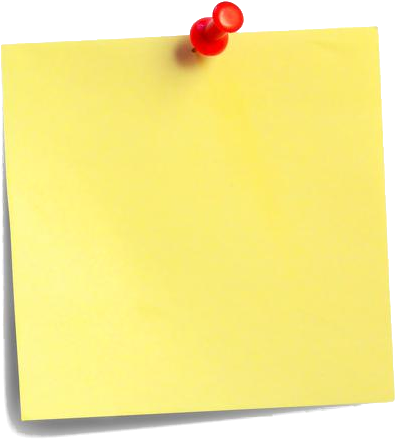 2. Redovito javljanje promjena
Napomene
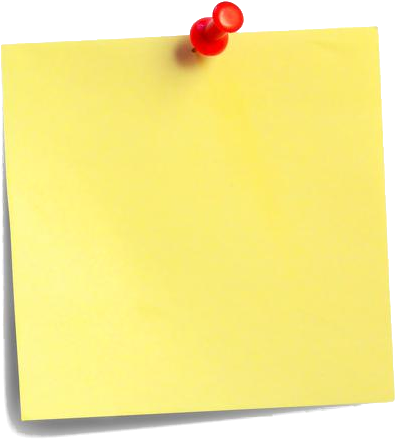 3. Pridržavanje rokova u službenoj komunikaciji
Napomene
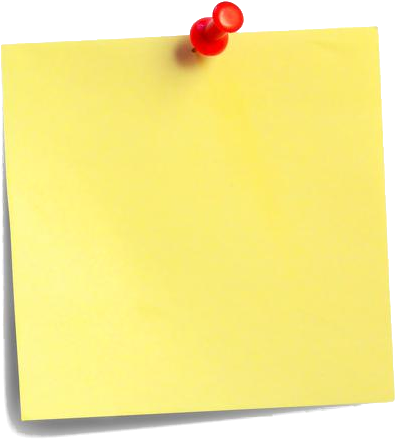 4. Pravovremeno prenošenje informacija unutar organizacije
Napomene
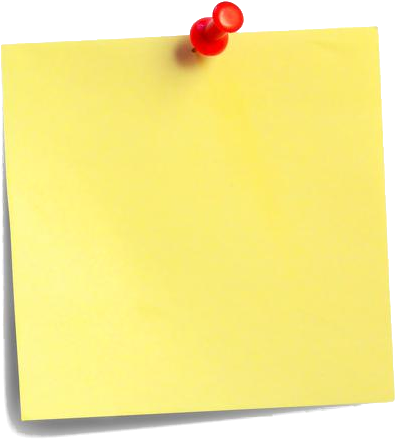 5. Financijska potpora = sufinanciranje
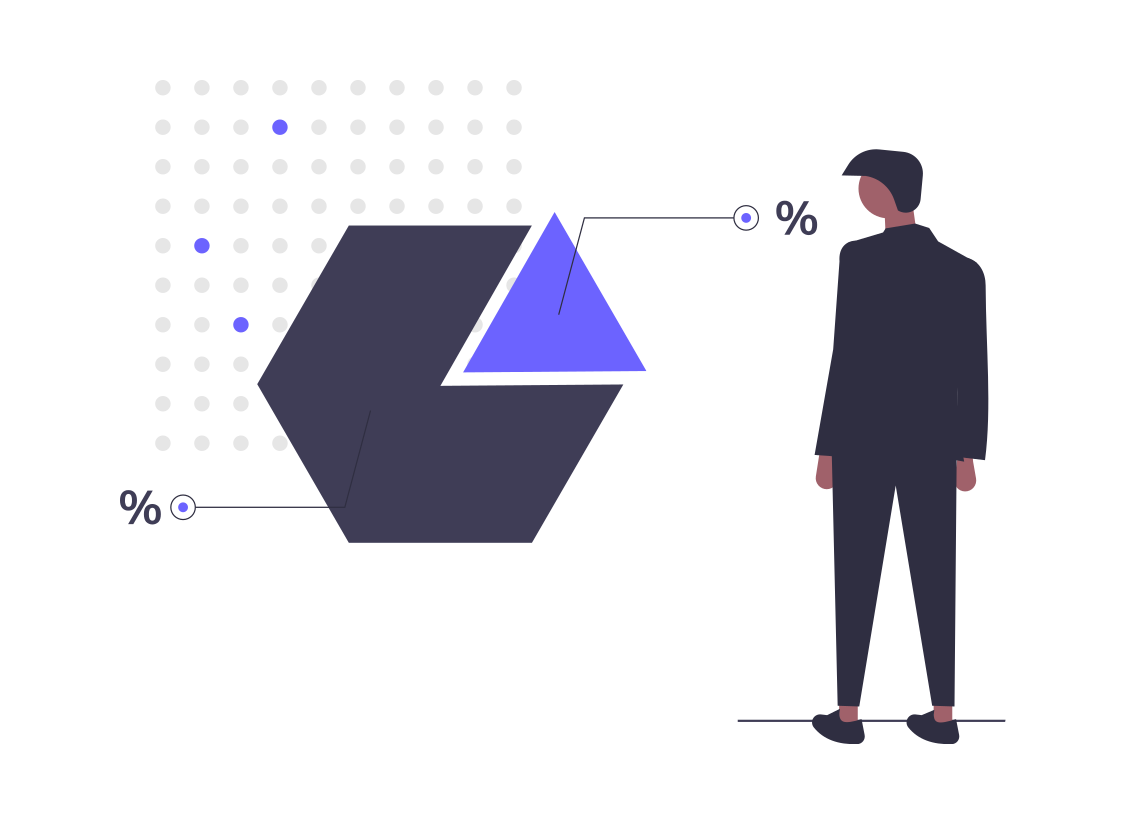 Napomene
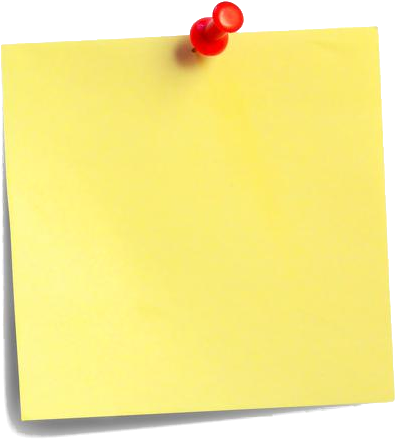 6. Zabrana podugovaranja ključnih projektnih aktivnosti
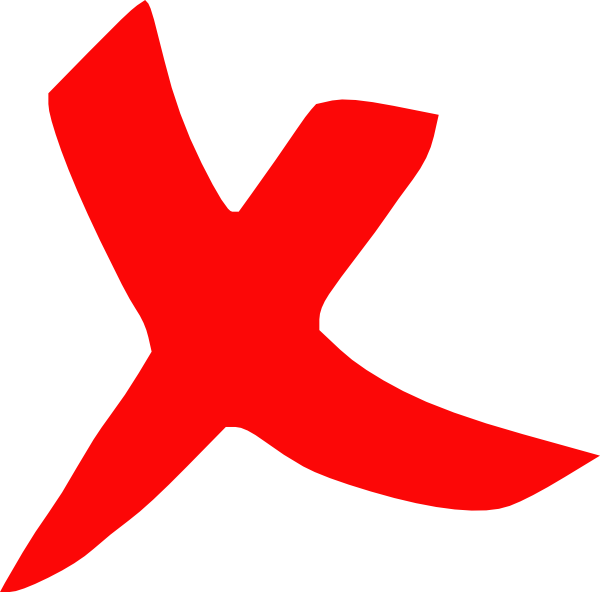 Dodatne mogućnosti
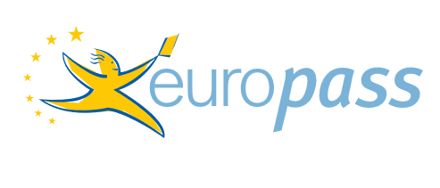 Što je dokument Europass mobilnost?
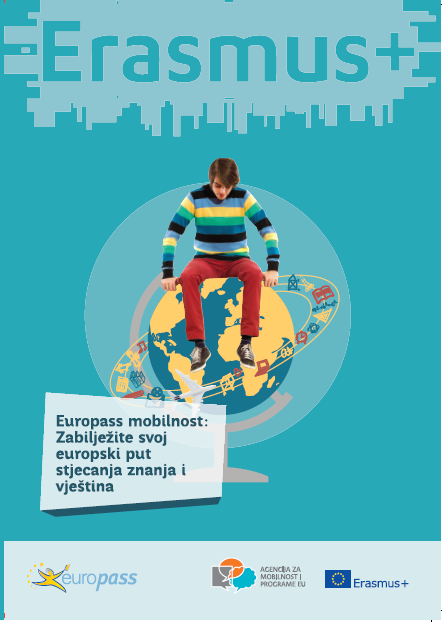 Dokument kojim se bilježe znanja i vještine stečene u inozemstvu. U programu Erasmus+ koristi se kao alat za evidenciju napretka sudionika na mobilnosti. Služi boljoj procjeni i prepoznavanju stečenih vještina/kompetencija.

Tko ga izrađuje? 
Partner pošiljatelj i partner domaćin u suradnji.

Gdje se izrađuje?
Aplikacija na stranici www.europass.hr.
Dokument se izdaje na engleskom i hrvatskom jeziku.
Dodatne mogućnosti
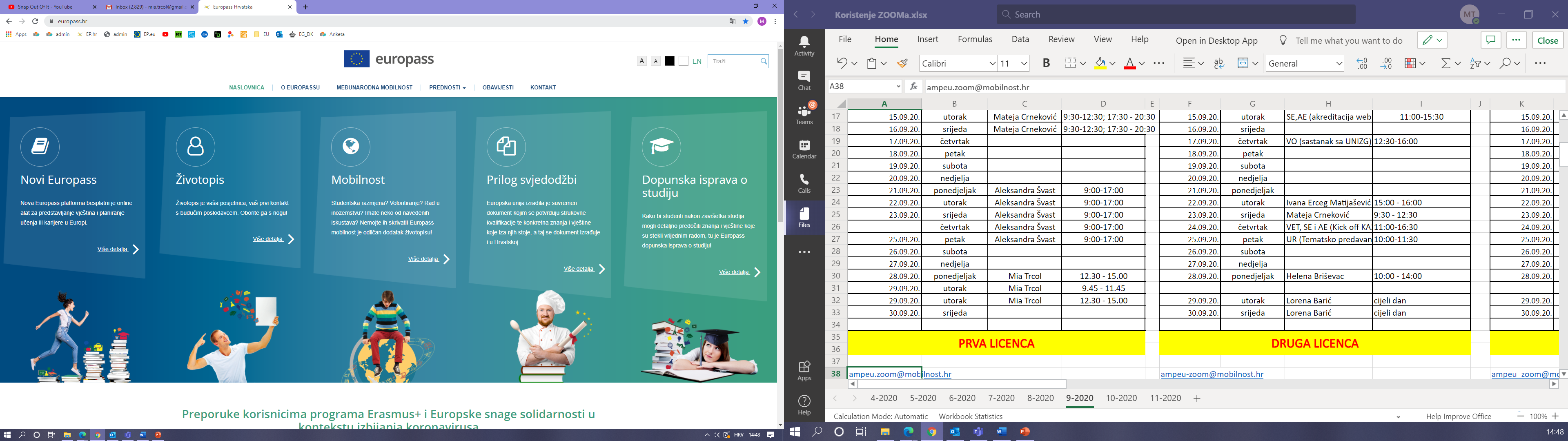 Odakle krenuti?  
www.europass.hr
Proces izdavanja:
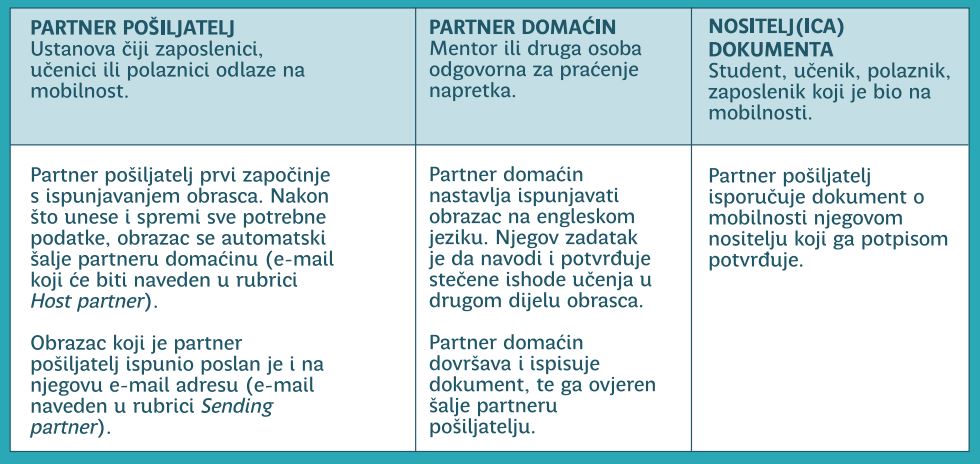 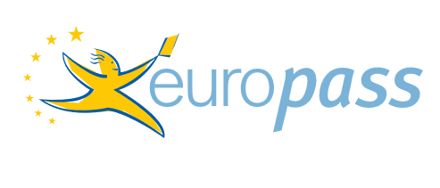 Informacije i tehnička podrška:    info@europass.hr
Dodatne mogućnosti
Aktivnosti transnacionalne suradnje (TCA)
- mehanizam nacionalnih agencija koji omogućava poboljšanje kvalitete i učinka programa Erasmus+ putem treninga i aktivnosti umrežavanja
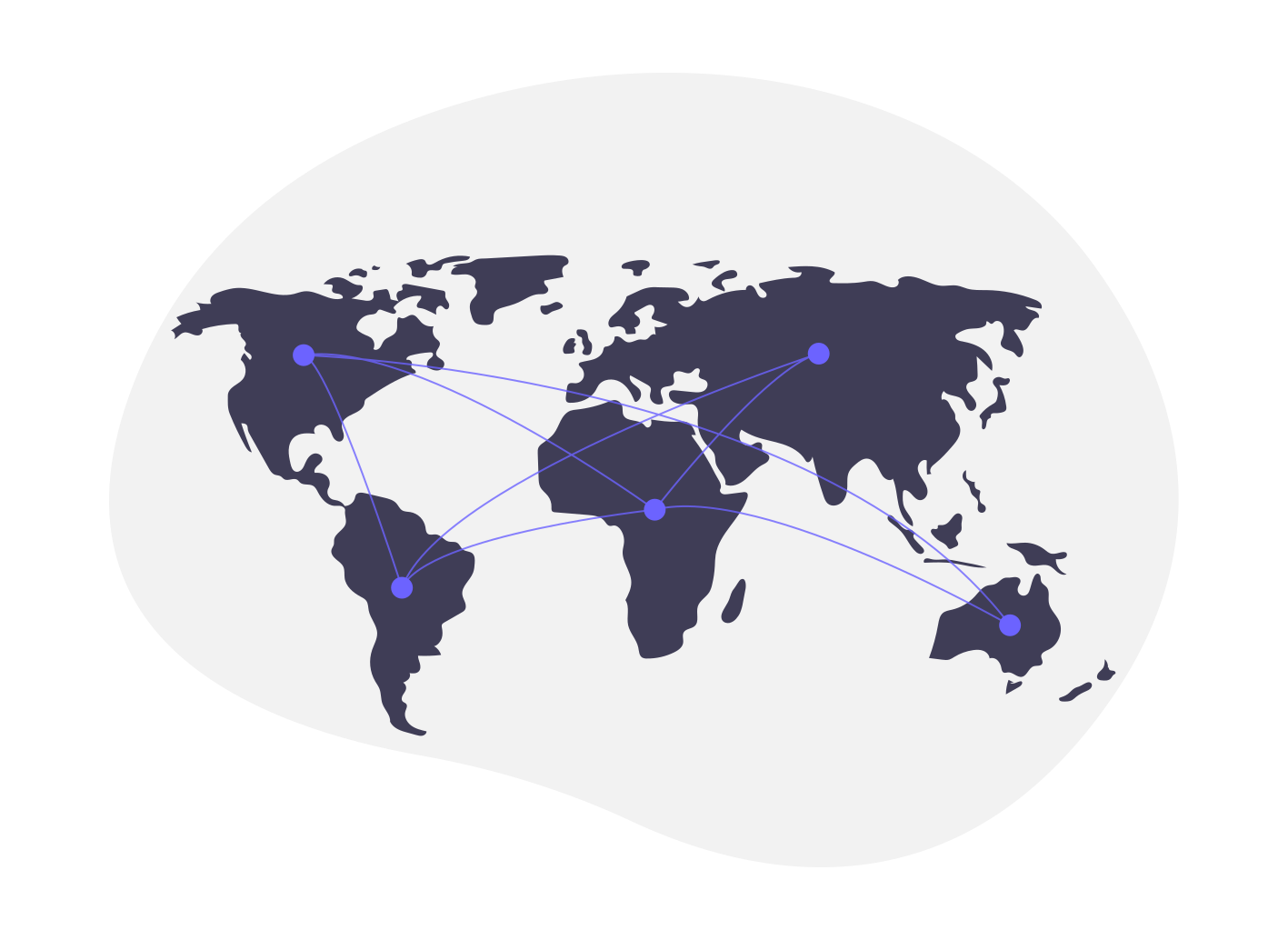 - stvaranje i/ili širenje mreže kontakata i suradnja s drugim organizacijama, diseminacija projektnih rezultata na europskoj razini
odgoj i opće obrazovanje
strukovno obrazovanje i osposobljavanje
obrazovanje odraslih
Dodatne mogućnosti
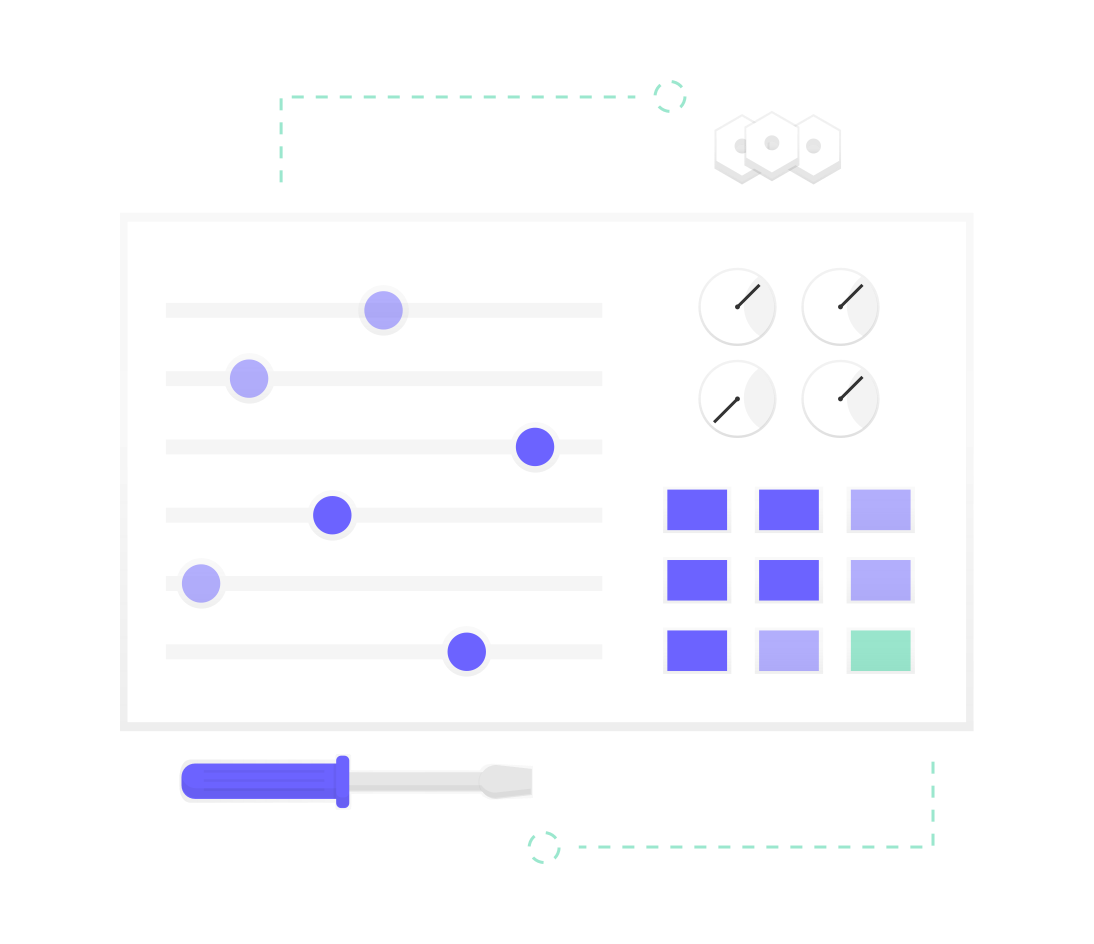 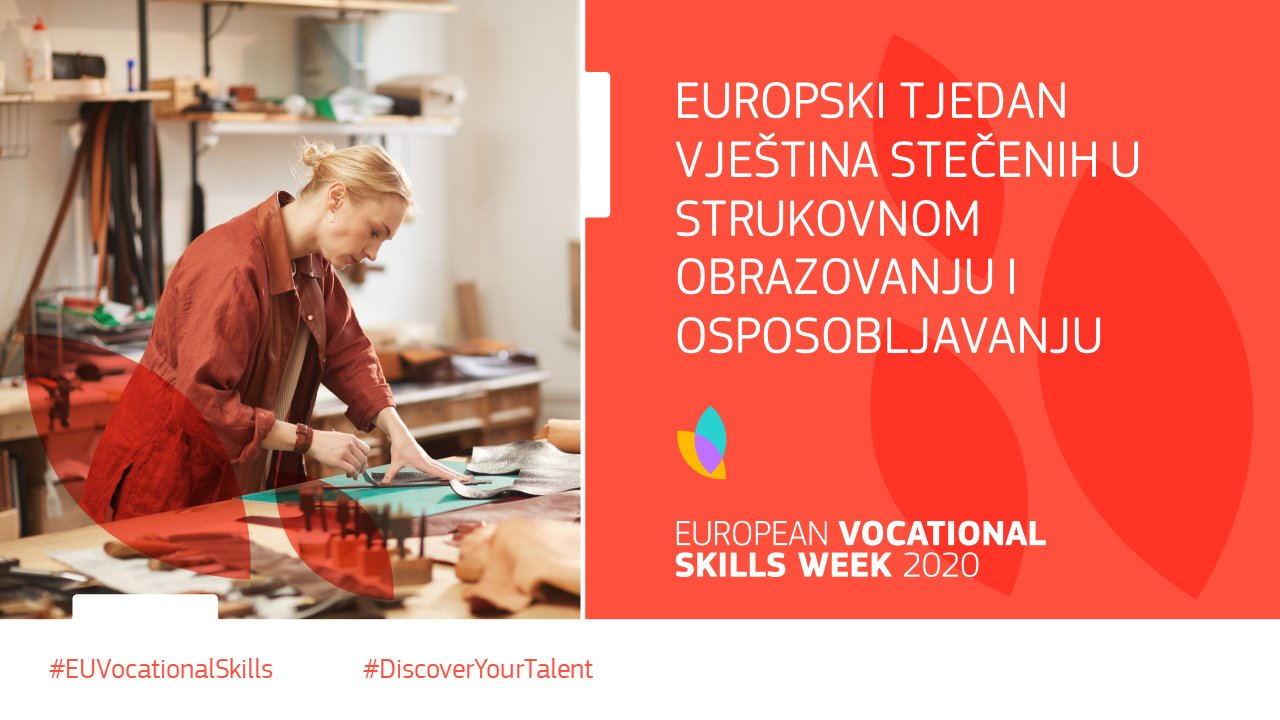 nagrade za izvrsnost
razmjena iskustva i predstavljanje primjera dobre prakse
virtualna događanja
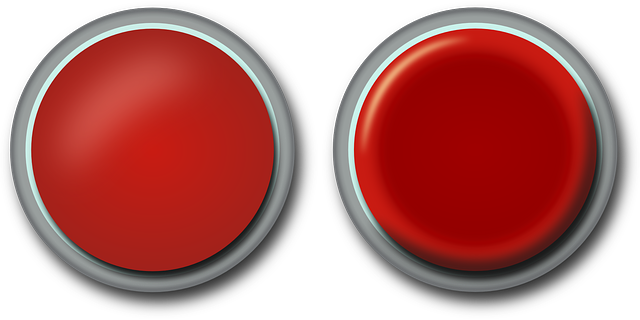 prijava
Dodatne mogućnosti
Tematski sastanak s korisnicima
SUDIONICI
korisnici s otvorenim projektima
sva tri sektora
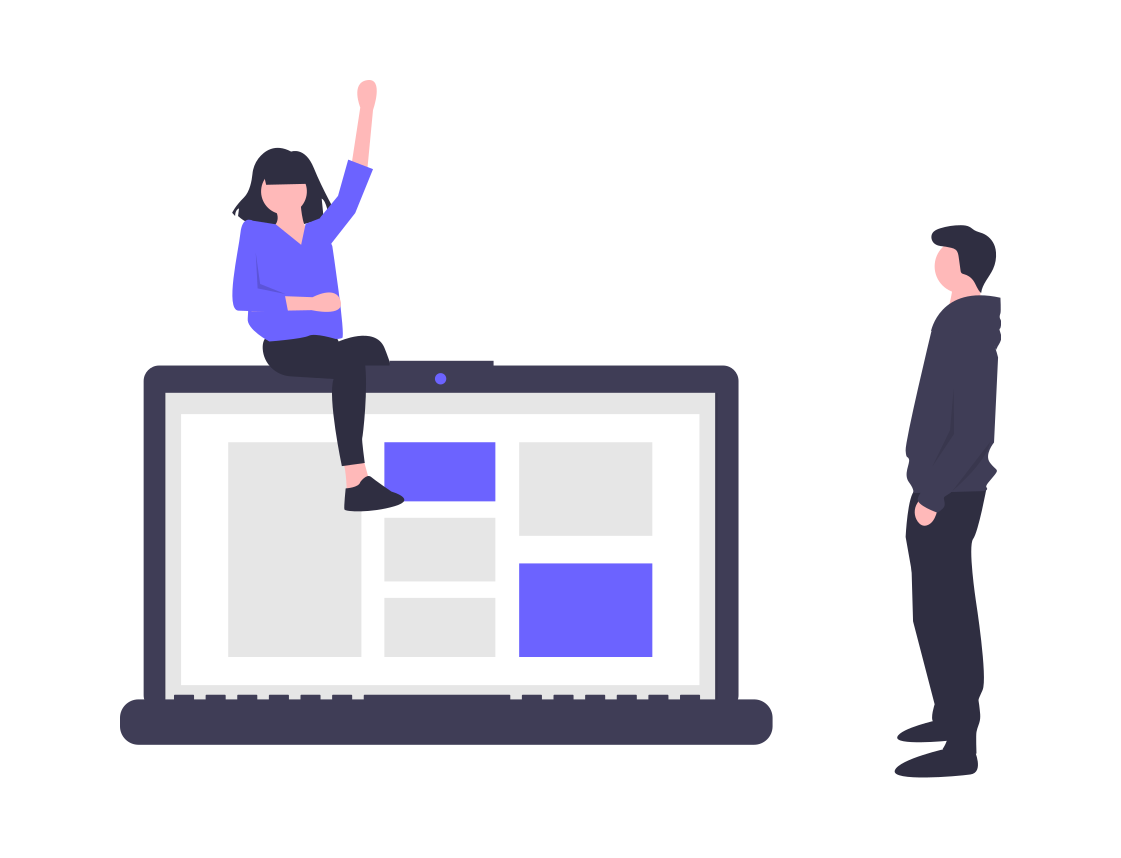 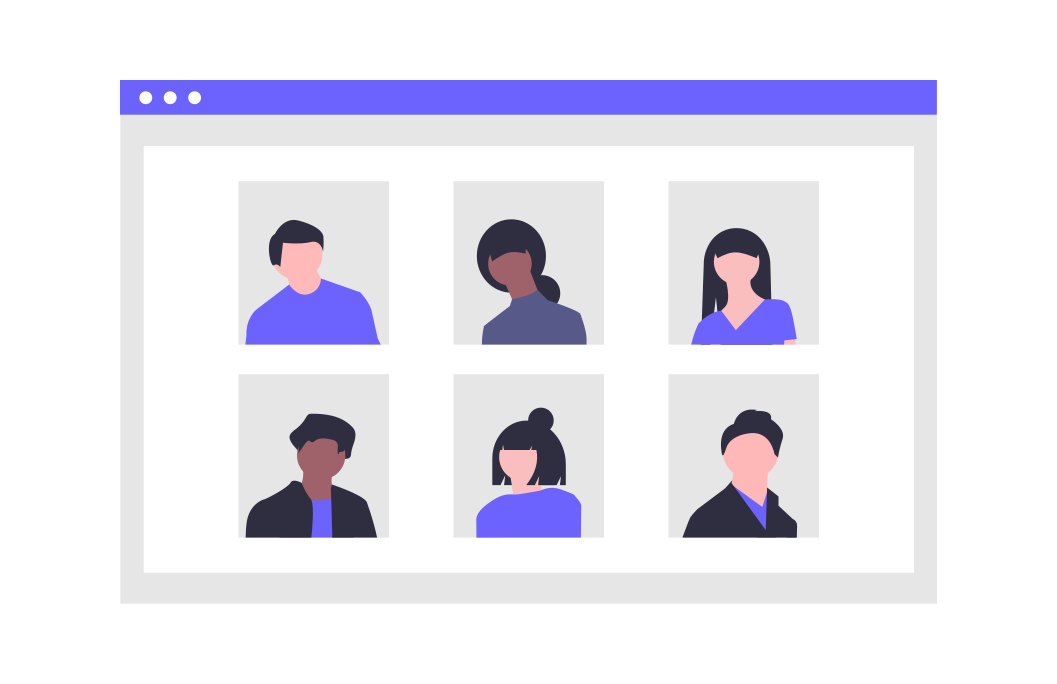 TERMIN
studeni 2020.
Zoom
CILJ
jačanje kvalitete projektnih aktivnosti
poticanje razmjene iskustva
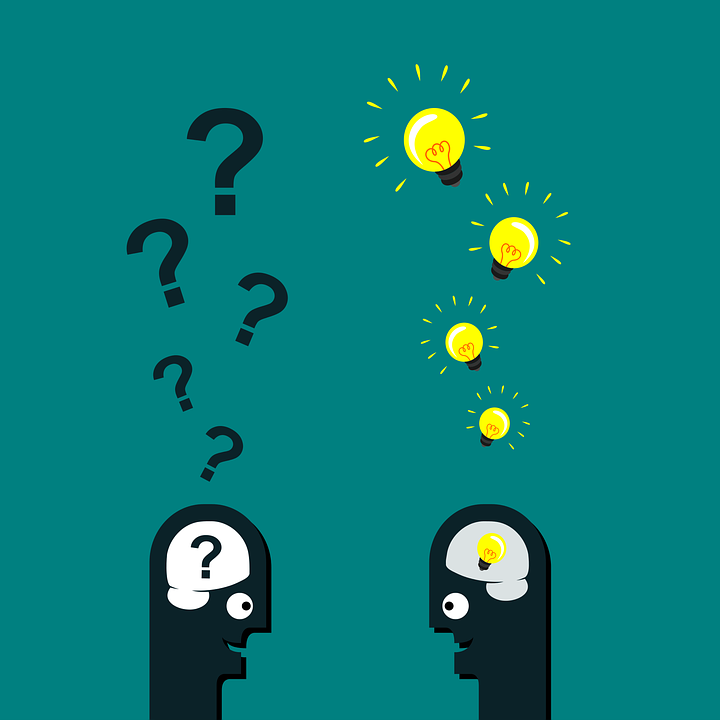 PITANJA
Hvala na pozornosti!